Инновационные подходы и организации работы с родителями  в условиях реализации ФГОС ОВЗ
Введение фгос
Взаимодействие с родителями всегда было неотъемлемой и важной частью деятельности школы. Введение федерального государственного образовательного стандарта начального общего образования (ФГОС НОО для детей с ОВЗ) придает этому направлению работы принципиально новую значимость, ведь ключевая идея нового стандарта – это общественный договор между личностью, семьей, обществом и государством. Работа с родителями должна иметь дифференцированный подход, учитывать социальный статус, микроклимат семьи, родительские запросы и степень заинтересованности родителей деятельностью школы, повышение культуры педагогической грамотности семьи. Основное условие ФГОС : взаимодействие педагогического коллектива с семьями обучающихся, а одним из принципов ФГОС является принцип партнёрства с семьёй.
«Как можно меньше вызовов в школу матерей и отцов для моральных нотаций
детям, - и как можно больше такого духовного общения детей с родителями,
которое приносит радость матерям и отцам.         Все, что у ребенка в голове, в
душе, в тетради, дневнике, - все это мы должны рассматривать с точки зрения  взаимоотношений детей и родителей.»
                                              В.А. Сухомлинский
Факторы препятствующие эффективному сотрудничеству с родителями:
Закрытость, замкнутость либо повышенная импульсивность родителей;
Завышенные требования к работе педагога по осуществлению им учебно-воспитательного процесса;
Ожидание быстрого положительного результата.
Цель педагогической работы с родителями  детей с ОВЗ:
1) обучение родителей специальным приемам, необходимым для проведения занятий с ребенком в домашних условиях;                                                                           2) обучение родителей воспитательным приемам, необходимым для коррекции дезадаптивных черт личности ребенка;                                                                                       3) коррекция понимания родителями проблем их ребенка — преувеличения или, наоборот, отрицания наличия проблем;                                                                                                             4) коррекция неконструктивных форм поведения родителя (агрессии, истерических проявлений, неадекватных поведенческих реакций)
Формы и направления работы с          родителями:

- Традиционные ; 

-  Нетрадиционные или инновационные.
Традиционные формы работы
Общие и классные родительские собрания;
Беседы и консультации специалистов;
Анкетирование и опросы;
Информационные стенды и памятки;
Открытые занятия.
Анкетапо изучению потребности в оказании психолого-педагогической помощи родителям  детей с овз
1.Ваше отношение  к школе:
а) Позитивное
б) Негативное 
в) Нейтральное
 2. Удовлетворены ли вы качеством образования в нашей школе?
             - Да
    - Нет
3.Кем вы ощущаете себя в школе? (выберите один из вариантов или допишите свой.)
- партнером
- зависимым человеком
- влиятельным человеком
- другое
 4. Испытываете ли вы трудности в воспитании ребенка?
- Да
- Нет
  5. Какие проблемы вас беспокоят больше всего? (подчеркните нужное)
- ничего не беспокоит, все хорошо
- развитие ребенка (речь, память, внимание, мышление, восприятие, учебные навыки)
- не успешность ребенка в школе 
- эмоционально-личностное состояние ребенка
- поведенческие особенности ребенка
- детско-родительские отношения
- общение ребенка со сверстниками
            - другое (пропишите, что именно)_________________________________________________
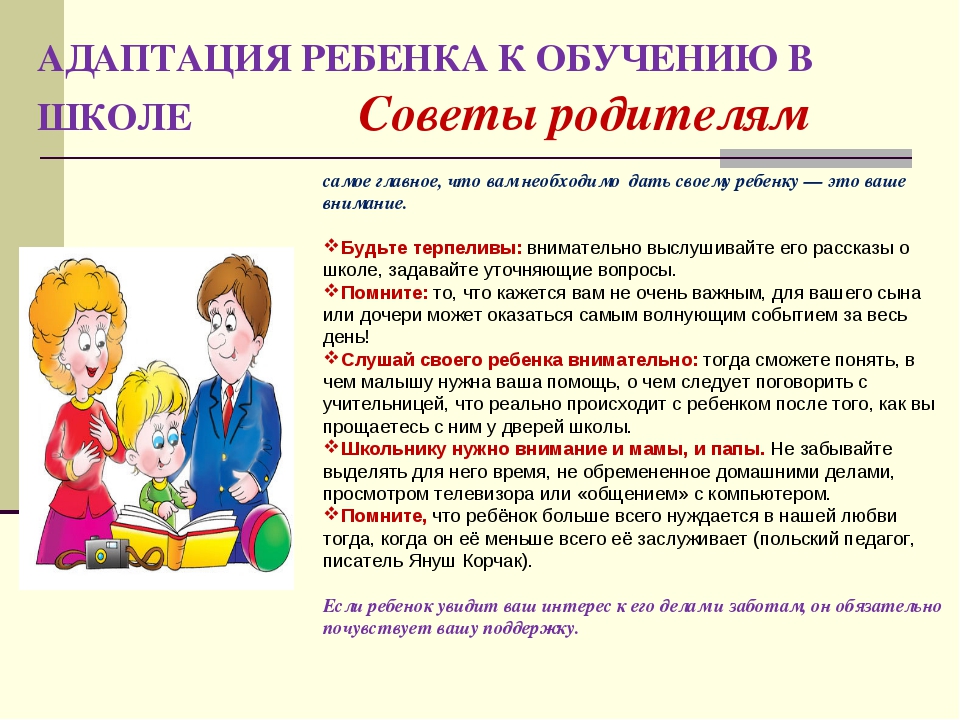 Нетрадиционные (инновационные)            формы:
Мастер – класс;
Тренинг;
Деловая игра.
Мастер – класс это форма работы с родителями, которая предполагает, проведение уроков педагогами, родителями или приглашенными специалистами, т.е. поделиться опытом по воспитанию и развитию детей, продемонстрировать свои достижения в той или иной области знаний. Участники дают друг другу практические советы,  демонстрируют практические навыки.
Тренингэто активная форма работы с родителями, которые хотят изменить свое отношение к поведению и взаимодействию с собственным ребенком, сделать его более открытым и доверительным. Главная цель тренинга — создание благоприятного психоэмоционального климата в семьях детей с отклонениями в развитии, формирование положительных установок в сознании родителей.
Деловая играЭто разновидность групповых игр, представляющих собой информационно-деятельностную модель  проблемной ситуации, в процессе работы над которой участникам игры необходимо выявить противоречия и на основе принятия решений найти оптимальный выход из проблемной ситуации.
Взаимодействие школы и семей детей с ОВЗ – это довольно длительный процесс, который требует от родителей и педагогов креативности, творчества, взаимопонимания и терпения. Взаимодействие будет более эффективным, если будут использованы разнообразные формы и методы работы с родителями.
Спасибо за внимание